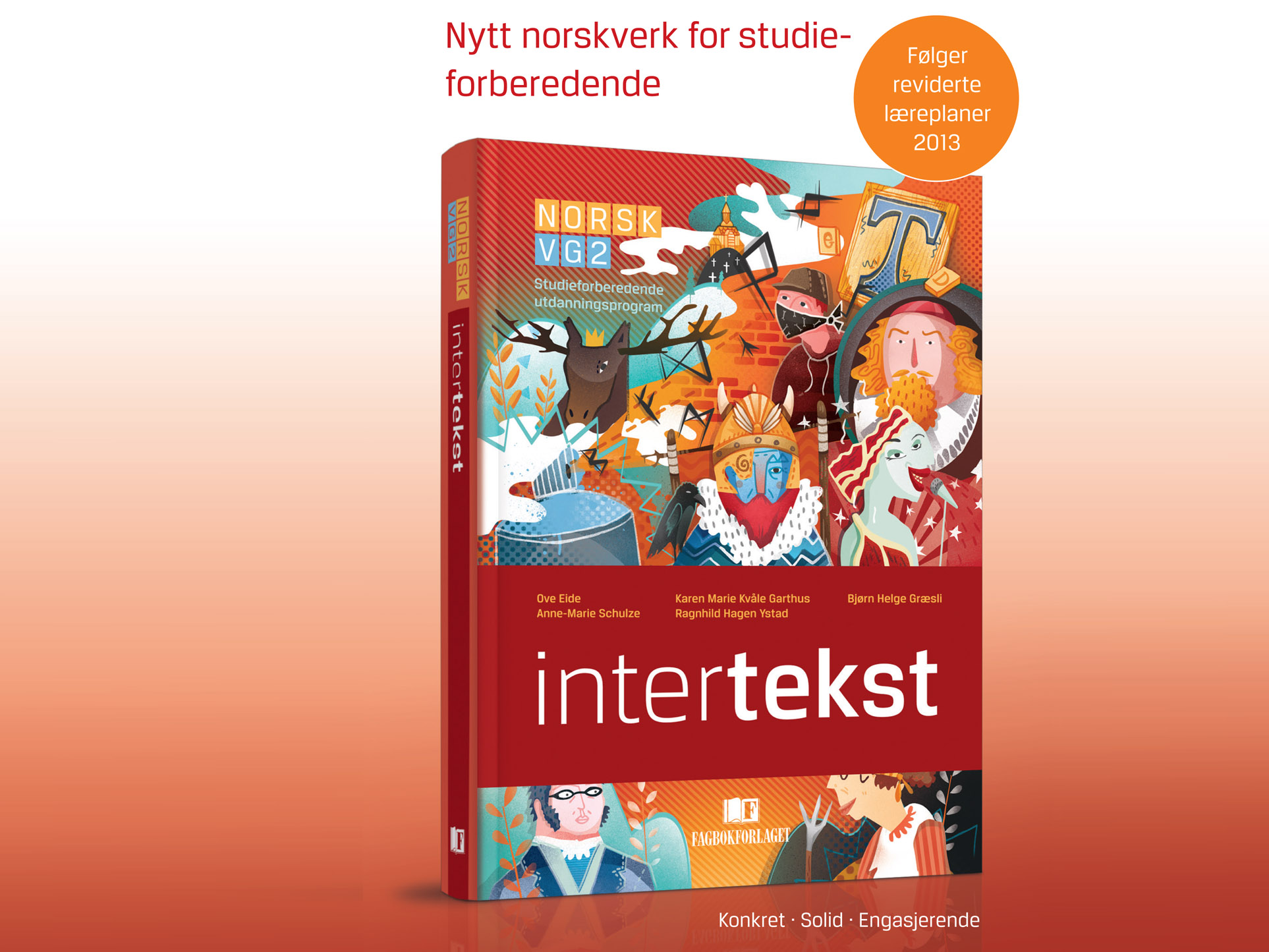 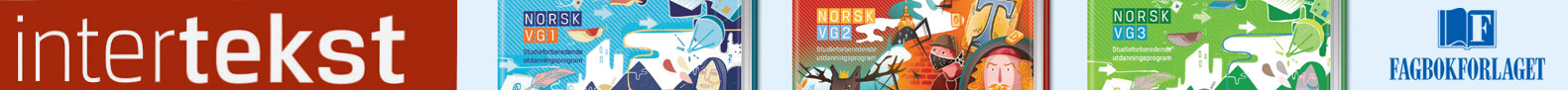 Kapittel 12 

Norsk språkhistorie på 1800-talet
 Språk er meir enn rettskriving
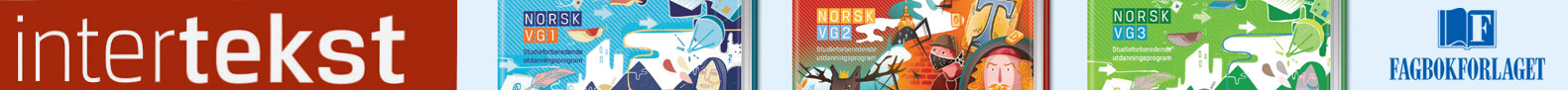 Læreplanmål, Vg2:
- gjøre rede for norsk språkdebatt og språkpolitikk på 1800-tallet
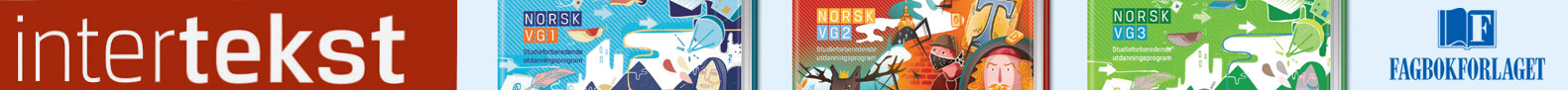 1814:
… eit vendepunkt –
			men når slutta dansketida?


To svar: 	eit politisk – 1814
		eit språkleg – 1860-åra
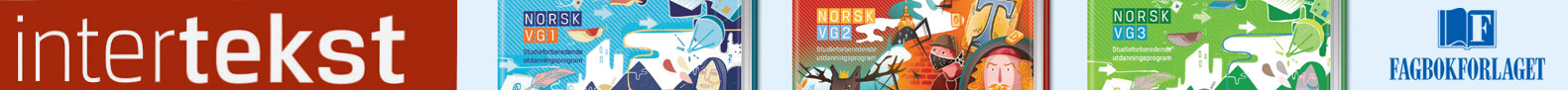 Eit hovudspørsmål gjennom 1800-talet:
Kva for kultur / språk skulle det nye Noreg byggast på?
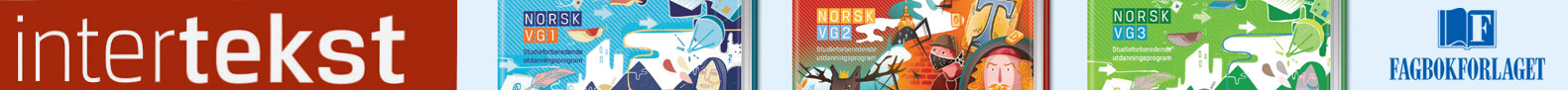 1700-talet: eit språkhistorisk bakteppe (1)
konfirmasjonen 1736

offentleg skule 1739	

	= integrering i samtidas skriftkultur og 		normer: dansk elitekultur

	→ styrking av dansk skriftspråk
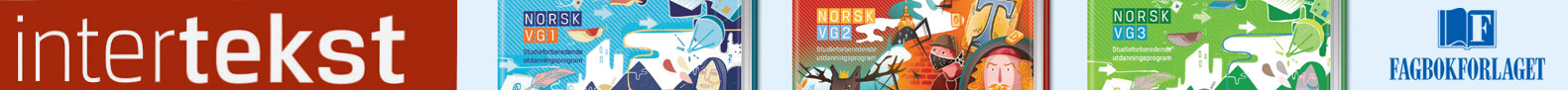 1700-talet: eit språkhistorisk bakteppe (2):
krav om oppnorsking (til skilnad frå fornorsking)


patriotisme, ikkje nasjonalisme


språket var ikkje noko kjennemerke på det typisk 	norske (samanlikna med 1800-talet)
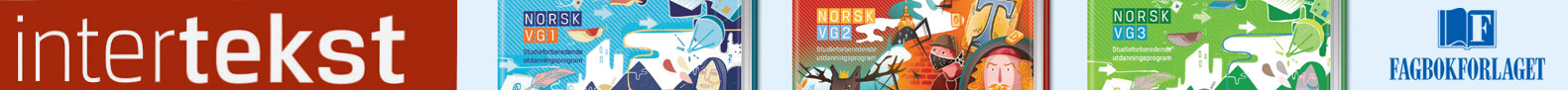 1814: forsøk på «språkleg kupp»
Skriftspråket blei kalla norsk i grunnlova.
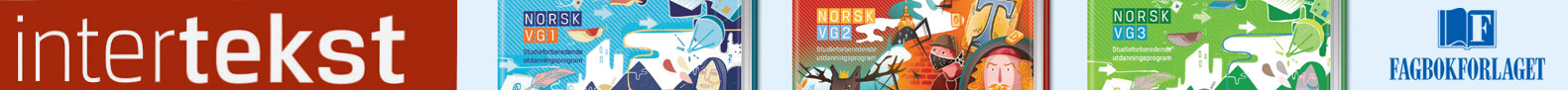 Tre språklege strategiar gjennom 1800-talet
Fortsatt dansk: Forsvar av den danske skrifttradisjonen – halde på dei kulturelle banda til Danmark

Gradvis fornorsking: ta i bruk norske ord og uttrykk i det danske skriftspråket – gradvis meir norsk (reformlinja)

Lage eit heilt nytt skriftspråk
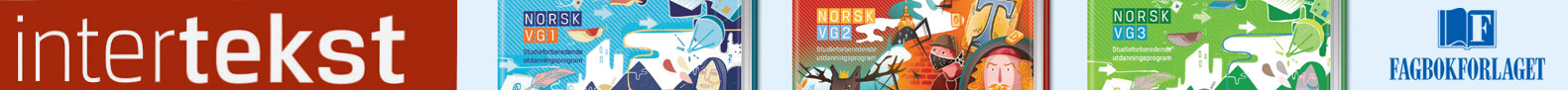 Debatt om fornorsking i tidsskriftet Saga 
(1814-1820)
Sentrale namn: Nicolai Wergeland, Jacob Aall


Føregangsmenn for «reformlinja»
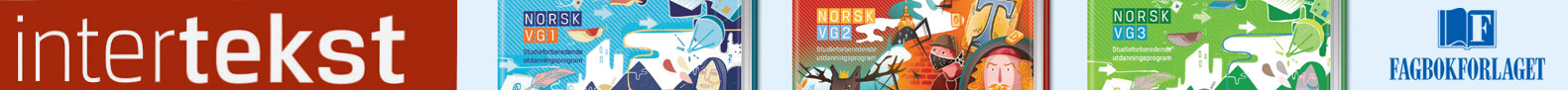 Fornorskingslinja (1)
Tidsskriftet Saga

Maurits Hansen: «Luren» (1819)

Henrik Anker Bjerregaard: Fjeldeventyret (1825)

Henrik Wergeland: gradvis fornorsking, bruke norske ord
			      når norske forhold skulle skildrast

Asbjørnsen og Moe: norske ord og uttrykk, rettskriving og 
			       formverk var dansk
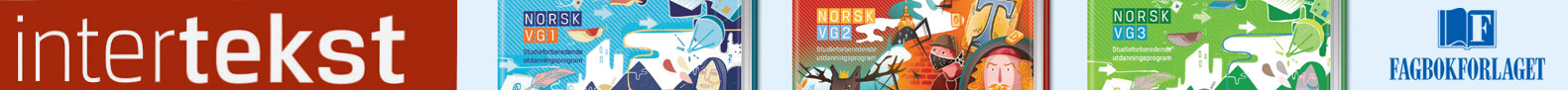 Fornorskingslinja (2)
Knud Knudsen (1812-1895)

ønskte reformer i skulen og av skriftspråket
samsvar mellom tale og skrift (det ortofone prinsippet)
bygge skriftspråket på danna daglegtale
erstatte framandorda med norske ord
(gjennomslag for Knudsens prinsipp og idear ved rettskrivingsreforma i 1907)
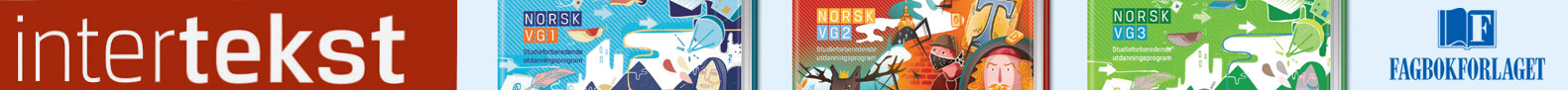 Motstand mot fornorsking
P.A. Munch (1810 – 1863) 

fornorsking var det same som å øydeleggje dansk

godtok «naturleg utvikling» av skriftspråket
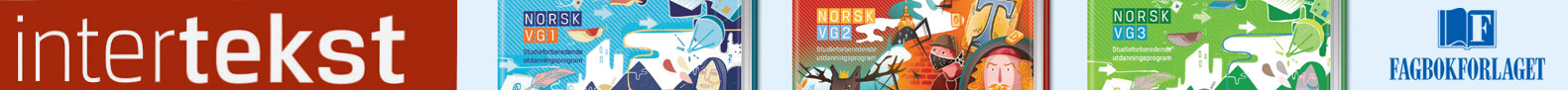 P.A. Munch
Framlegg om å byggje eit norsk språk på norrønt og ein av dei eldste dialektane, ville ha sterkare feste i norrønt enn Aasen

NB: ønskte eit «sidespråk» som kunne brukast av dei som ville (altså ikkje tvang).
Det ville høve til å skrive ned eventyr, segner og andre folkelege uttrykk (bondekulturen)
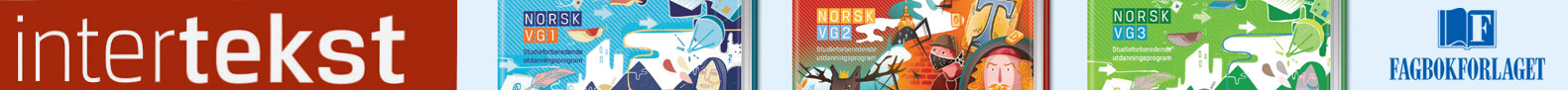 P.A. Munch sitt hovudmål: 
forsvare det eksisterande skriftspråket
P.A. Munch og andre som forsvarte det danske skriftspråket, meinte at danning, kultur og skriftspråk hang saman.

Landsmålet kunne tolast på avgrensa område, men ikkje som eit fullverdig språk på alle samfunnsfelt. Å innføre landsmål ville vere eit kulturelt forfall.
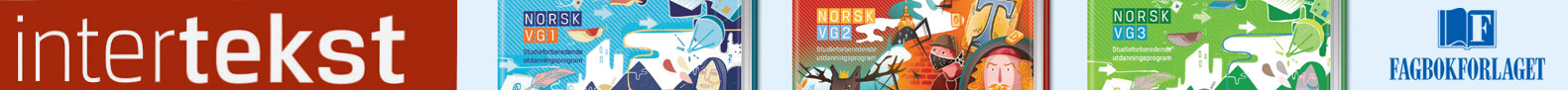 Eit nytt språk: 
Ivar Aasen (1813-1896)
oppvekst i eit miljø prega av opplysningstida sine 	lærdomstradisjonar: Strøm, Aarflot

«Om vort Skriftsprog» (1836): programartikkel for eit 	nytt norsk språk

1842-1868: reiser over store deler av landet og samlar opplysningar om språk
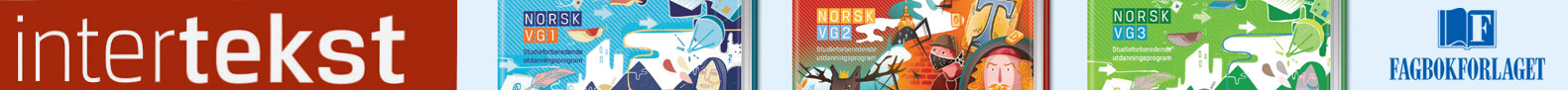 Ordtilfanget i Norsk Ordbog (1873)
31 % frå Vestlandet 
46 % frå Austlandet 
8 % frå Trøndelag
8 % frå Nord-Noreg 
7 % frå Sørlandet

(kjelde: www.allkunne.no)
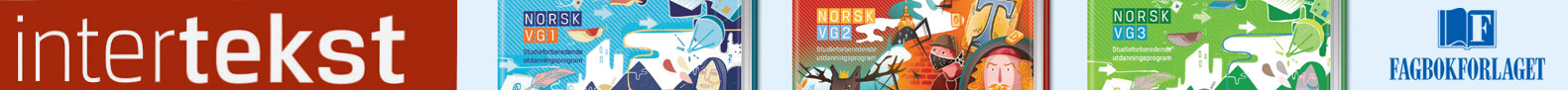 Aasens arbeid i tre fasar
Før 1850: utfordrar ikkje rådande tenkjemåte

1850 – 1858: freistar overtyde eliten med nasjonalromantiske argument

Etter 1858: utfordrar det rådande synet på kultur og språk
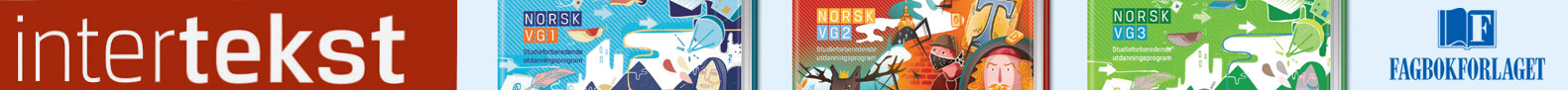 Etter 1860: 
landsmålet som motkulturelt prosjekt
landsmålet ein konkret utfordrar til dansk-norsk


eit motkulturelt alternativ til skriftspråket til eliten, som utfordra eliten sitt syn på verdiar, kultur og opplysning:

Eliten skulle integrerast i allmugekulturen, kome allmugen i møte.
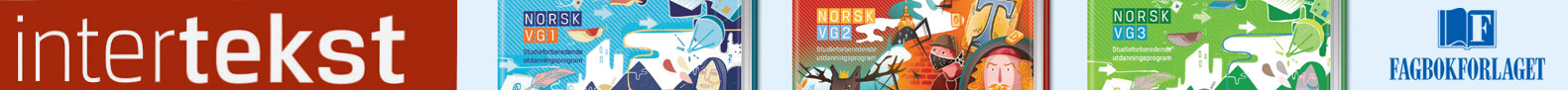 Oppsummering
Tre språklege strategiar gjennom 1800-talet

1. Fortsatt dansk: «Modersmaalet»): Munch, Welhaven

2. Fornorsking: Wergeland, Asbjørnsen/Moe, Knudsen

3. Nytt skriftspråk: Aasen (Munchs «sidespråk»)
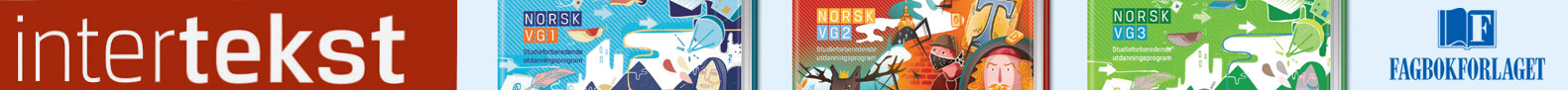 Nokre viktige hendingar og årstal
1878: Undervisning på «Børnenes eget Talesprog»

1885: Jamstellingsvedtaket

1892: Skulestyra i den enkelte kommunen avgjer kva som skal vere opplæringsmål
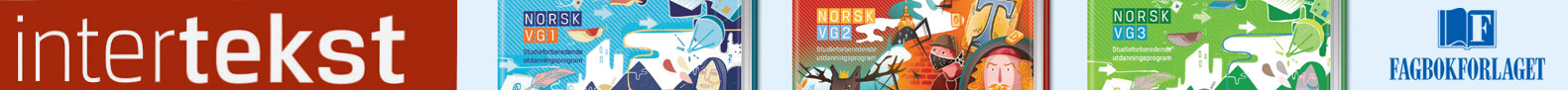 Etter 1860
Noreg vert industrialisert/modernisert: eit organisasjonssamfunn i utvikling. 
Fleire organisasjonar engasjerer seg i målsaka, som får sterke støttespelarar: 
forlag
organisasjonar
tidsskrift
blad
aviser
lærarar
folkehøgskular
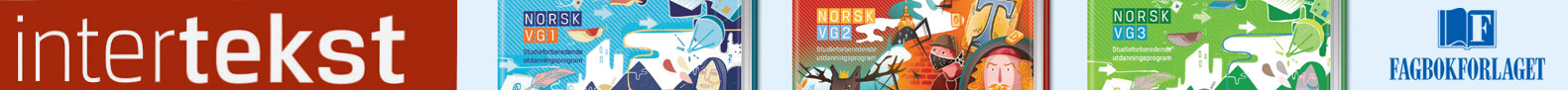 Etter 1860, forts.
Fleire forfattarar tek landsmålet i bruk: 
Vinje
Garborg
Olaus Fjørtoft bryt med Aasen-normalen, ønskjer ortofon rettskriving

Ved hundreårsskiftet: ca. 250 skulekrinsar brukar landsmål
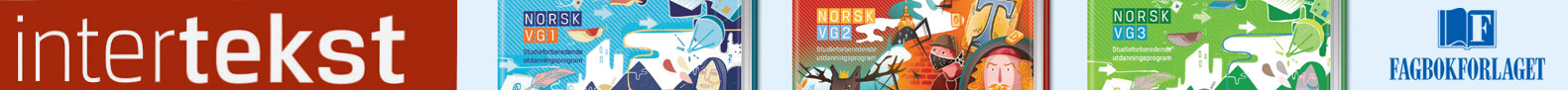